Linux开发环境介绍 简介（二）GDB& Memory Leakage Detection Tools
Delivered By 
               LiHao
       @founder(Shanghai)
Introduction to Linux Dev Env. (Ser. 2)
Debugging&Optimization.
GDB --- 概述(Overview)
目的：
问题：当程序完成编译，链接并生成可执行的目标文件后，如果出现结果与预期的不同时，怎么办？

解决方法：
 GDB

GDB作用：
 免费的Unix/Linux平台下的调试工具。
GDB --- 使用(Usage)
下面就开始我们的GDB之旅

前置条件
在我们对我们程序调试之前，要保证我们的程序含有debug信息，即保证g++/gcc使用-g 参数对源码进行编译。

启动/退出GDB 
在unix/linux的 prompt模式下 输入：gdb 进入调试状态。
在gdb状态下，输入quit,或者 ctrl+d ， 退出调试状态。

调试程序
gdb executable             对 executable进行调试。
gdb executable core    对 executable进行调试，并使用core dump信息。
GDB --- 使用(Usage)
gdb executable pid   对当前进程ID为 pid的executable程序进行调试。

问题：如果我们的程序需要我们在执行的时候提供相应的输入参数时，怎么对其进行调试？

解决方法：
启动gdb时对其设置。
gdb executable agrs1 args2… argsN

在gdb状态下使用set args命名对其参数进行设置。
set args args1 args2 … argsN
show args  查看所设置的参数情况。
show args
GDB --- 使用(Usage)之常用参数介绍
gdb 启动时候所能携带的常用参数

-symbols file ,  -s file ，从所指定的文件file文件中读取符号表。

-exec file –e file,   指定可执行文件。

-core file –c file     指定core dump 文件。
使用ulimit –c unlimited 来打开core dump文件，默认系统不产生core dump文件
-pid num –p num  链接到进程号为num的进程上，同attach命令。

-directory dir –d dir 指定gdb所搜寻的目录。
GDB --- 使用(Usage)之常用参数介绍
gdb日志系统，用来保存gdb命令执行时候的输出，可以将其重定向到一个文件系统中。

set logging on  打开日志系统

set logging off  关闭日志系统

set logging file filename 将日志重定向到filename中。

 show logging 显示当前日志参数的当前状态。

set logging overwirte [on|off]  

set logging redirect [on|off]
		
    Tips:   在gdb使用的过程中可以使用tab/M-?键来对命令进行补齐。
GDB --- 使用(Usage)之常用参数介绍
run/ r  运行所调试的程序。

 设置/查看当前所运行的环境情况。
path directory  将路径directory添加到环境变量PATH中。
show paths        查看环境变量PATH的值。

设置/取消设置/查看环境变量
set environment|env varname[=value] 设置环境变量的值。
show env    查看环境变量的值
unset env  varname     取消对环境变量varname的设置。

附加/断开到一进程
attach  pid         
detach
GDB --- 使用(Usage)之常用参数介绍
设置断点（break/b）
b  (break) filename:lineNum       在filename的第lineNum行上设置断点
b   (break)                                       在下一条指令上设置断点
b  (break) filename:function_name 在filename的中function_name函数上设置。
b (break) linenum thread threadNum     在指定的线程上设置断点
b (break) linenum thread threadNum if … 在指定线程的特点条件上

设置/查看当前的堆栈信息/调用信息（frame/f）
frame args   设置跳转到的堆栈编号，如果args为空，则查看当前的堆栈信息
frame n         堆栈信息的查看       
f n 
up/down n
Info f
GDB --- 使用(Usage)之常用参数介绍
backtrace (bt)   显示所有的调用堆栈信息。
bt (+/-)n                      显示最近/最早的n 层调用信息。
bt full                                 显示最近所有的调用信息并打印出局部变 量的情况
where, info stack, info s   与上述的bt命令具有相同的功能。
  
查看源码 （list/l）
list linenum  	查看 linenum附近的源代码。
 list function             查看function附近的源代码。
list                               查看源码。
list first,last              看看(first , last)内源码。
GDB --- 使用(Usage)之常用参数介绍
查看变量 （print/p）
print expr/var                          输出当前表达式或变量的值。
p file::var			输出变量的值。	
p function::var
Valgrind  内存泄露检测(Unix/Linux)
问题：当编译，链接，运行均正确后，是否意味着我们的程序是一个合格的程序？

答案：不竟然，衡量一个程序的好坏有很多的指标，其中一个是内存管理的情况。

Valgrind 就是一个检测我们对于内存管理情况的工具。

什么是内存泄露？
就是我们向系统申请内存后，没有正确的释放我们所获取的内存，从而导致系统内存越来越少，最后，出现无法申请到有效的内存。

一般的内存管理方式
malloc /free
new/delete
当这两对函数不成对出现时，意味着我们的程序出现了内存泄露
Valgrind  内存泄露检测(Unix/Linux)
如何获得？
Google
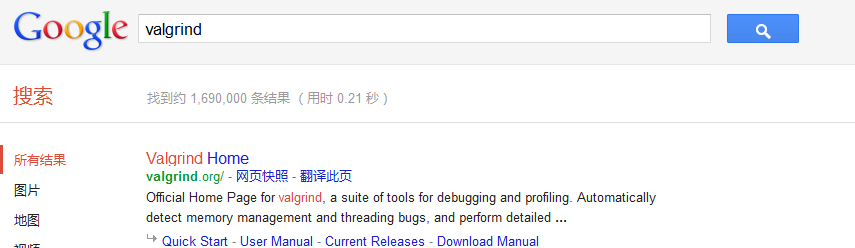 如何安装？
Google
 Read manual (一般步骤是：解压 tar-xvf xxx.tar, 运行configure, make, make install)
Valgrind  内存泄露检测(Unix/Linux)
valgrind [valgrind-options] your-prog [your-prog-options]
如需要检测内存泄露加上参数 --leak-check=yes 

Valgrind 参数两类
 core 的参数，它对所有的工具都适用；
具体某个工具如 memcheck 的参数。

Valgrind 默认的工具就是 memcheck，也可以通过“--tool=tool name”指定其他的工具

更多的见手册
Valgrind  内存泄露检测(Unix/Linux)
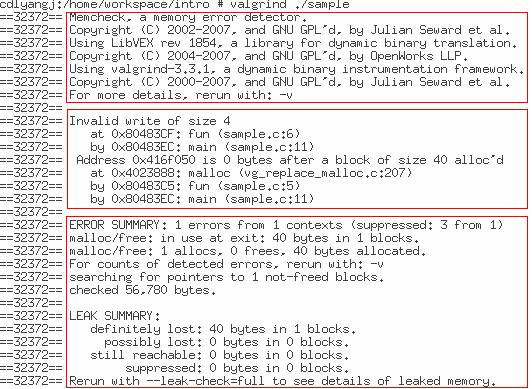 Comes from :http://www.ibm.com/developerworks/cn/linux/l-cn-valgrind/
Valgrind  内存泄露检测(Unix/Linux)
Valgrind 能检测的内存问题种类。
使用未初始化内存
例如：a[5],定义但未对其进行初始化，就使用。
内存读写越界
例如：char* pt=malloc (5) , 此时使用*(pt+6).
内存覆盖
例如：strcpy, strncpy, memcpy, strcat源地址，目的地址有重复。
动态内存管理错误
Malloc/free, new/delete 不配对。
Q&A